A közösségi közlekedést érintő kormányzati intézkedések áttekintése
Dr. Kerékgyártó János Főosztályvezető
Nemzeti Fejlesztési Minisztérium, Közlekedési Szolgáltatások Főosztálya
Debrecen, 2014. május 23.
A közösségi közlekedés kormányzati szempontrendszere
Közlekedési Stratégia (NKS)
Intézmény-rendszer
Kormányprogram
Új Széchenyi Terv
Széll Kálmán Terv
Szabályozási keretrendszer – új személyszállítási törvény
Közösségi közlekedés
szakpolitika
Menetrend -hálózat
Tarifa - finanszírozás
Fejlesztési projektek (KÖZOP, IKOP)
A személyszállítások teljes jogi hátterének újraszabályozása
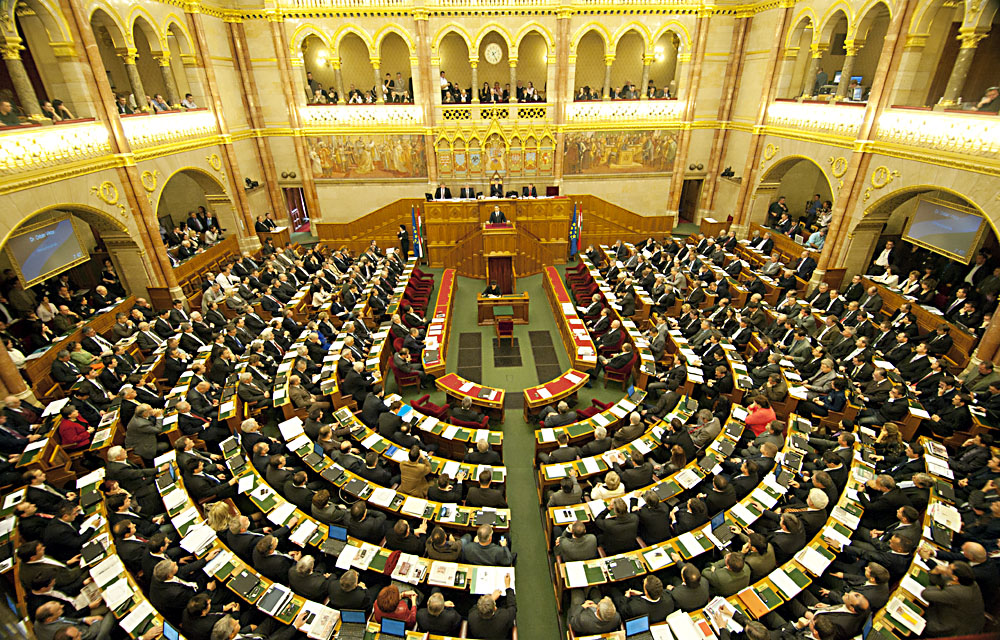 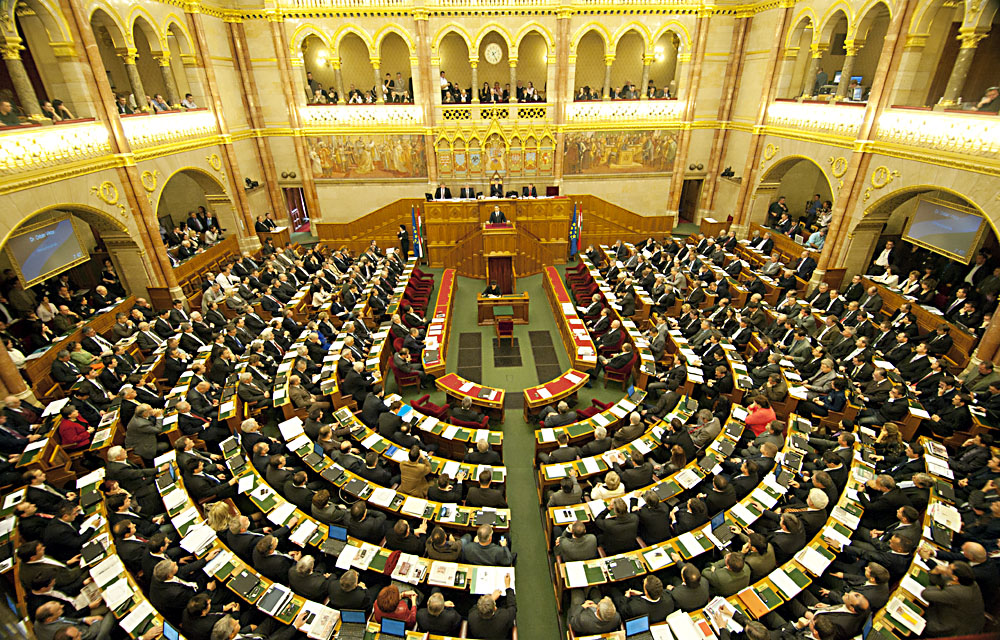 Szolgáltatások és árrendszer szegmentálása, piaci modellek
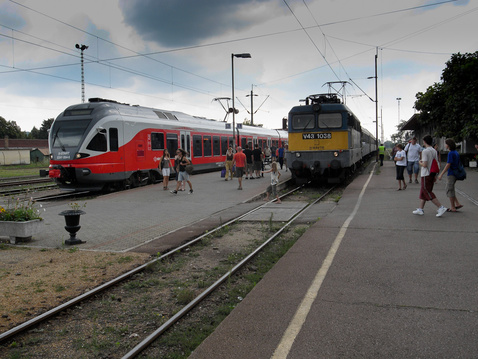 Fokozatosság elve
Közlekedési munkamegosztás meghatározása: menetrend – hálózat
Vasúti közlekedés: 
Jelenlegi hálózatok és kapacitás fenntartása (7700 km)
prioritás az elővárosi és távolsági közlekedésben
Közúti személyszállítás: 
ráhordó/elhordó funkciók, kapacitás-kiegészítés, 
meghatározó szerep a regionális közlekedésben, alapellátás
Városi elővárosi közlekedés:
Integrált közlekedési rendszerek
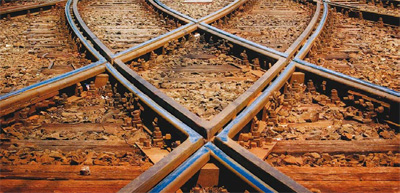 A vasút prioritása, alágazatok összehangolása, szolgáltatások szegmentálása
Pénzügyi és működési hatékonyságot növelő intézkedések a közösségi közlekedésben
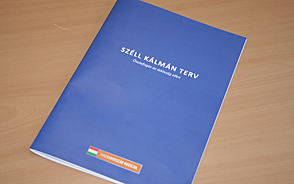 Tarifa-rendszer átalakítása
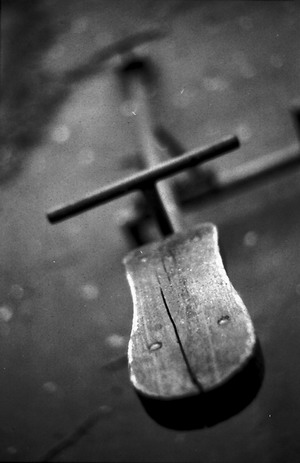 szakmai alapú, és politikailag vállalható

 átlátható, és a szolgáltatási szintekhez  igazodó

  versenyképes, és a részleges  önfinanszírozást biztosító

  szociális, és bevételtermelő

  kiszámítható, és rugalmas 

 egyszerű, és ellenőrizhető
A megfelelő tarifa- és kedvezményrendszer a finanszírozás és a közlekedési munkamegosztás  kulcsa.
Megkezdődött a szolgáltató társaságok átalakítása
100 feletti db települési 
önkormányzat
NFM
4 magánfuvarozó
Közszolgáltatási szerződés
Tulajdonos
Tulajdonos
Közszolgáltatási szerződés
MNV Zrt.
Pálya
szerződés
Helyi szolgáltatók 
+ 
Komp és rév
Tulajdonos
MÁV  Zrt.
GySEV Zrt.
24 Volán társaság
STG
GÉPÉSZET
TRAKCIÓ
MÁV START
7 regionális társaság
További társaságok
Járműrekonstrukciós program beindítása a vasúti közlekedésben
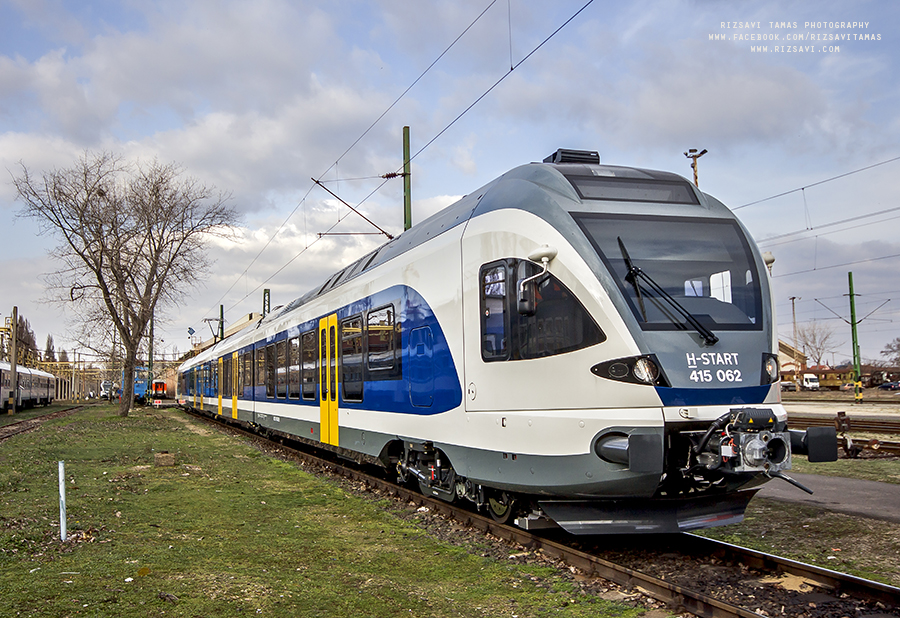 Járműrekonstrukciós program beindítása a helyközi autóbuszos közlekedésben
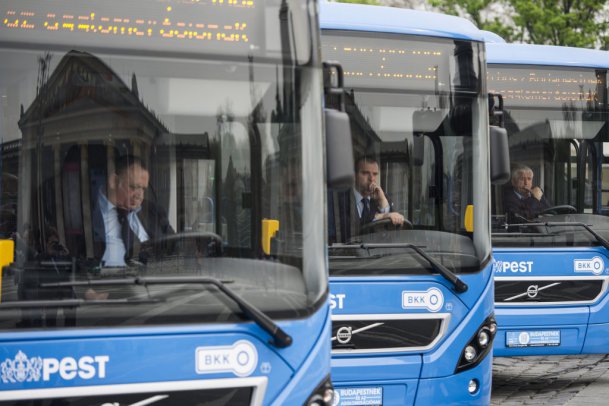 Új szabályozás a közösségi közlekedés IT-ban (123/2014. (IV. 10.) Korm. rendelet)
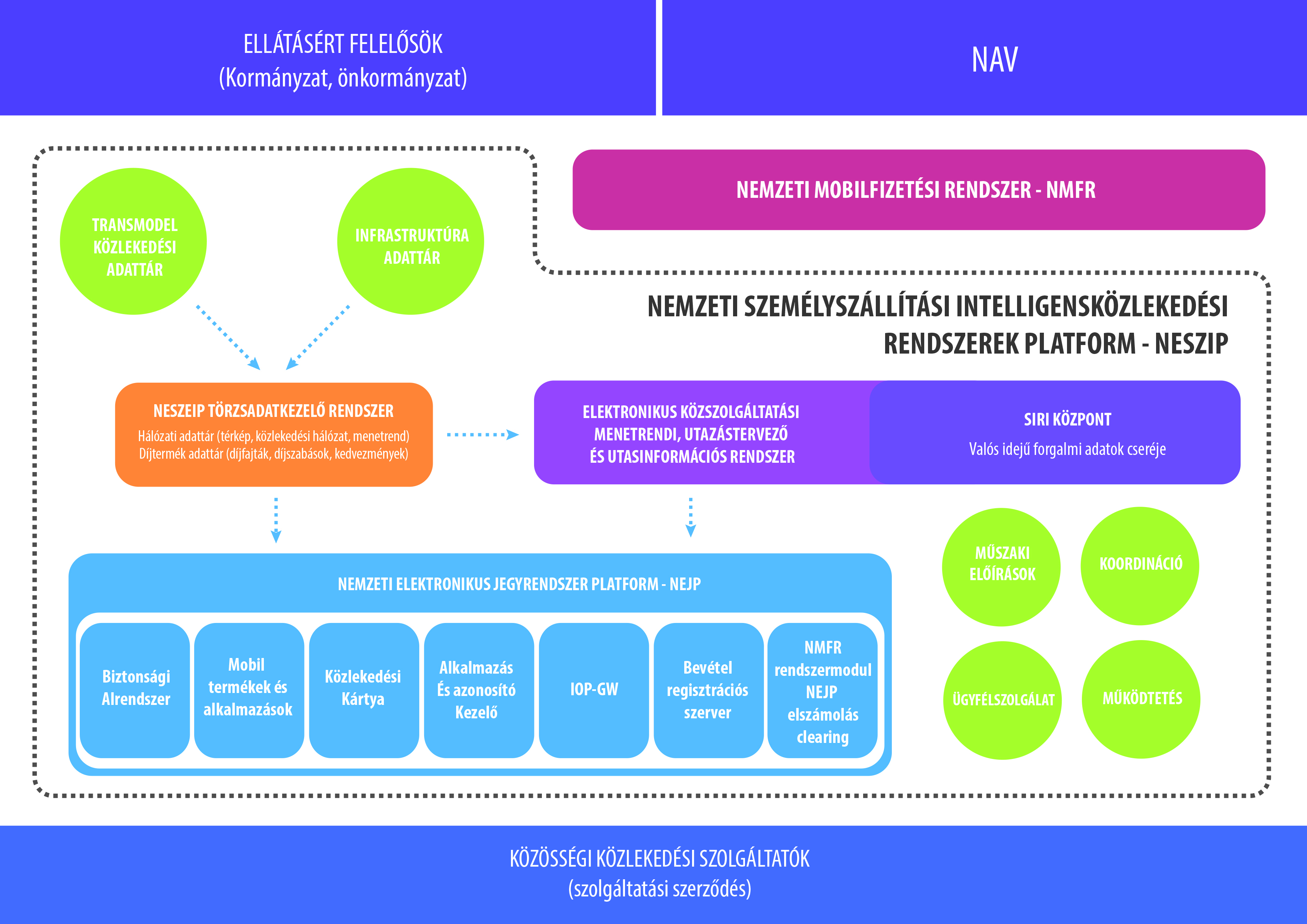 Az akadálymentesítést szolgáló fejlesztések előmozdítása
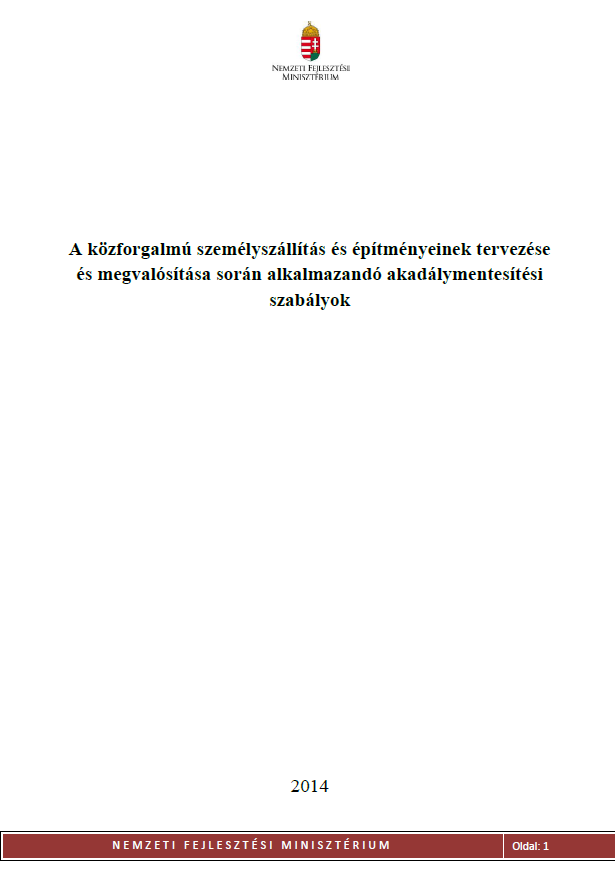 2013. január 1-től kötelezettség a beruházások tekintetében a személyszállítási törvény alapján


http://www.kormany.hu/hu/nemzeti-fejlesztesi-miniszterium/infrastrukturaert-elelos-allamtitkarsag/hirek/utmutato-a-kozforgalmu-szemelyszallitas-akadalymentesitesenek-szabalyairol
JÖVŐBENI FELADATOK
1. A közösségi közlekedés folyamatos működtetéséhez és fejlesztéséhez szükséges források biztosítása:
A nagyvállalatok (BKV, MÁV) adósságállományának a rendezése, „elkoptatása”
Az országos, regionális és elővárosi közlekedés finanszírozása
A helyi közlekedés finanszírozása figyelemmel a Főváros és  a megyei jogú városok igényeire

2. A közlekedési nagyvállalatok szerkezeti korszerűsítése
Foglakoztatási célok figyelembe vétele
A méretgazdaságosságból fakadó lehetőségek kiaknázása
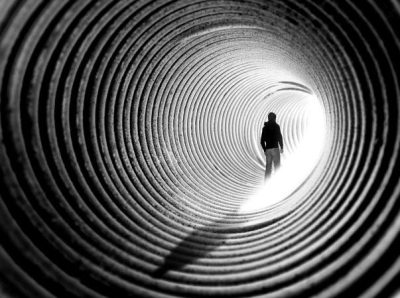 3. A közlekedési szolgáltatók járműállományának és infrastruktúrájának megújítása
A járműfejlesztéssel kapcsolatos feladat összefüggésben áll a hazai iparpolitikai célokkal
kulcskérdés a fejlesztési források megfelelő allokációja (2014-2020 IKOP!)

 Az intelligens közlekedési megoldások elterjesztése

 Az akadálymentes közlekedési rendszerek és hálózatok kiépítése
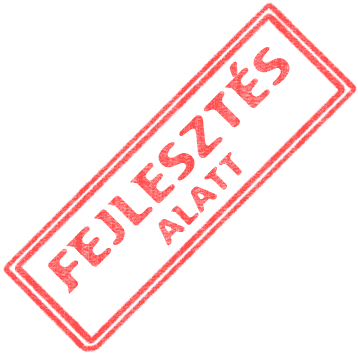 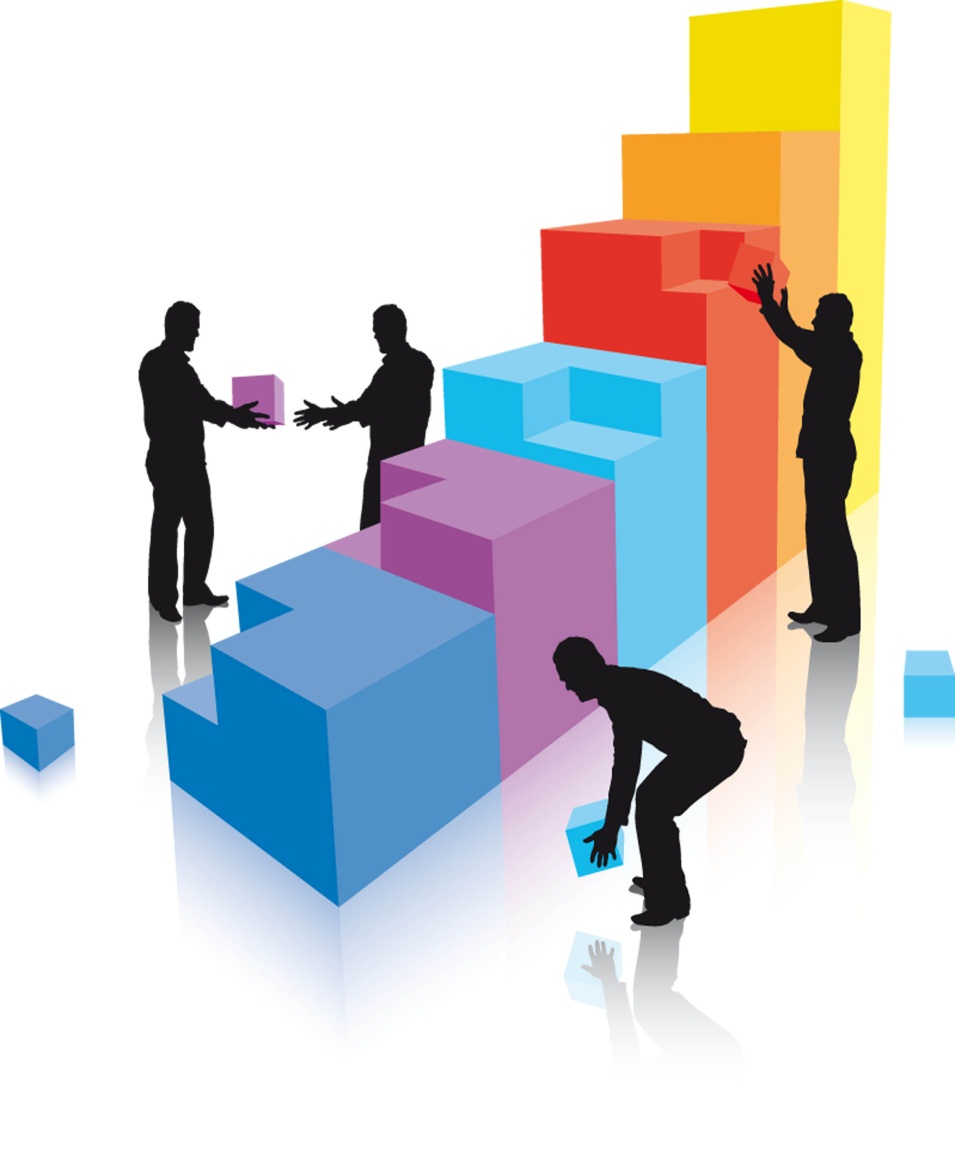 4. A megkezdett folyamatok befejezése és felkészülés a piacnyitásra
belső és külső kényszerek
a menetrendi, szolgáltatás-fejlesztési, tarifális intézkedések fokozatos megvalósítása
2016. december 31  pályáztatás a közúti személyszállítási közszolgáltatások  területén
2023 (2029?) december 31. pályáztatás a belföldi vasúti közszolgáltatások területén
Köszönöm a megtisztelő figyelmet!